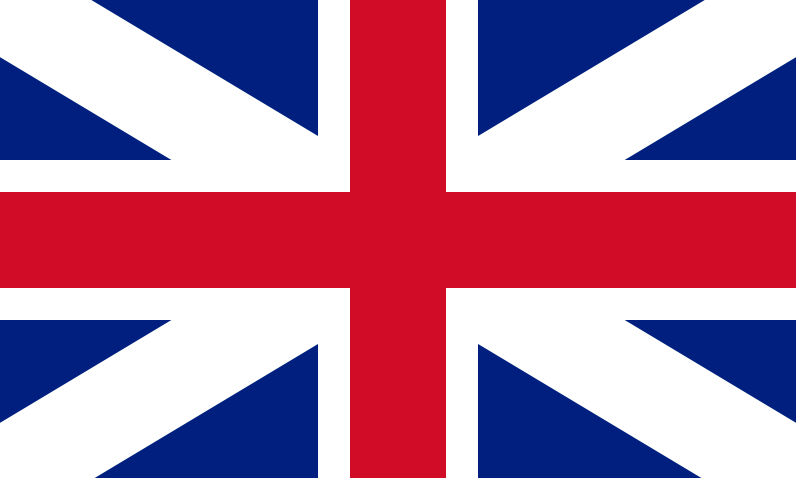 British Values
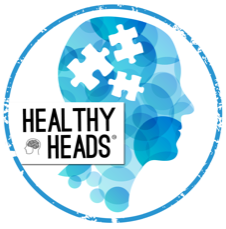 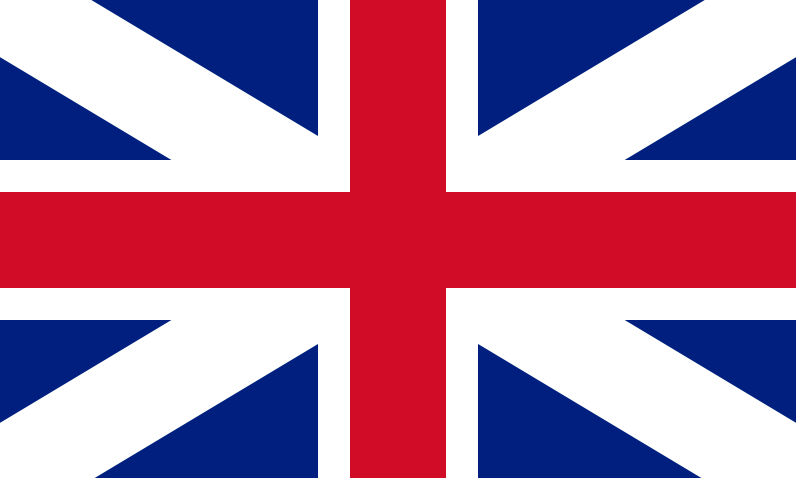 British Values
The Rule of Law 

Democracy 

Individual Liberty

Mutual respect of those with different faiths and beliefs
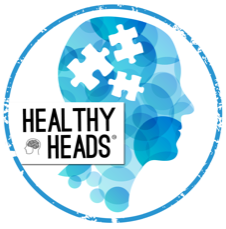 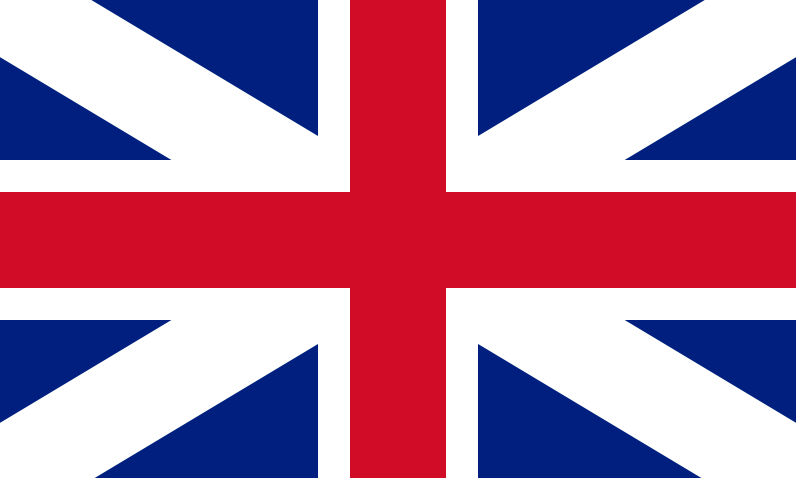 British Values
The Rule of Law 

Democracy 

Individual Liberty

Mutual respect of those with different faiths and beliefs
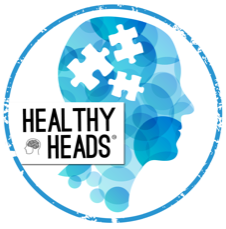 Recap
The Rule of Law
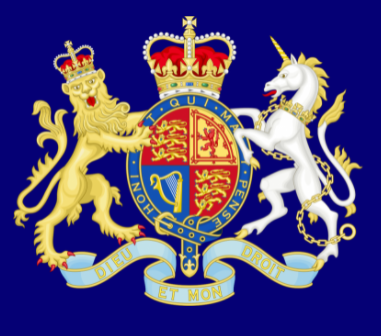 What is it?
The rule of law is what keeps our society together and what helps us live a happy life.
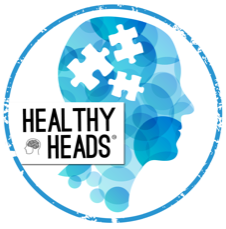 Recap
Democracy
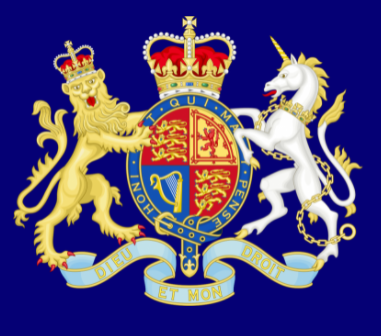 What is it?
Democracy means ‘rule by the people’.
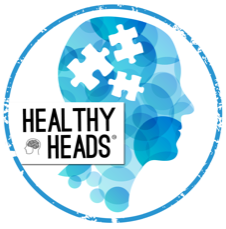 Individual Liberty
Recap
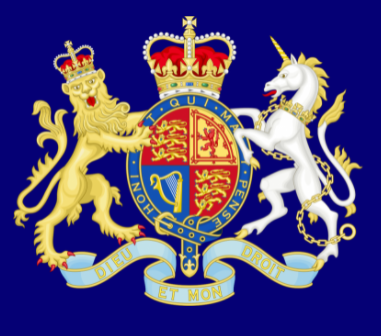 What is it?
I’m free to be me!
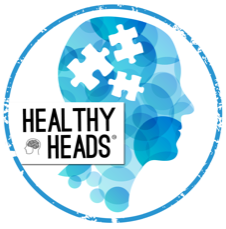 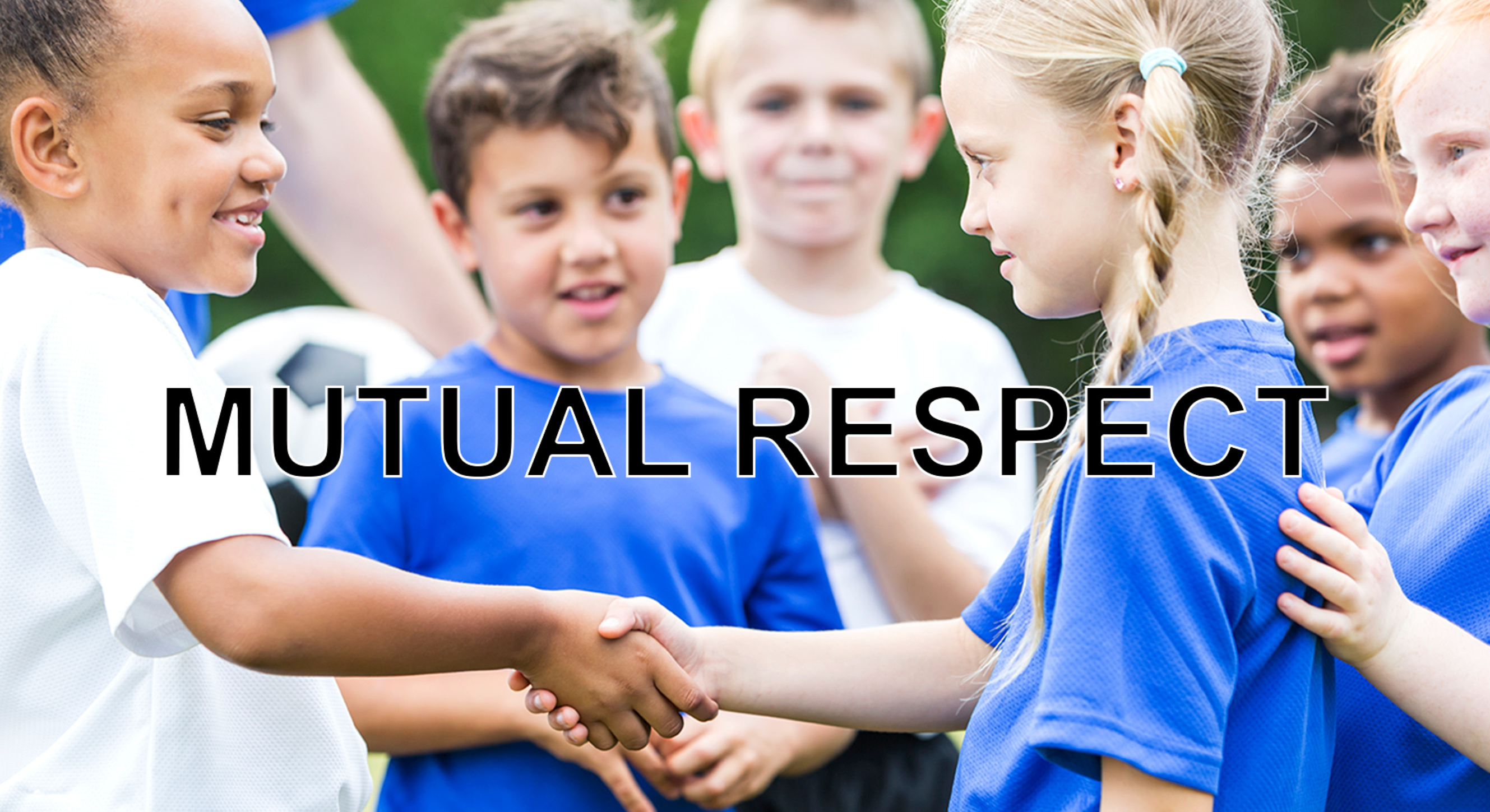 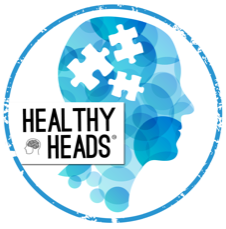 Task
1. Make a list of everyone that has shown you respect
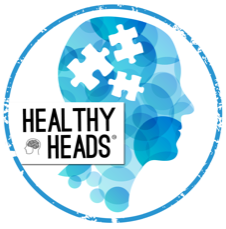 2. Why did you add them to your list?
Mutual respect for different faiths and beliefs
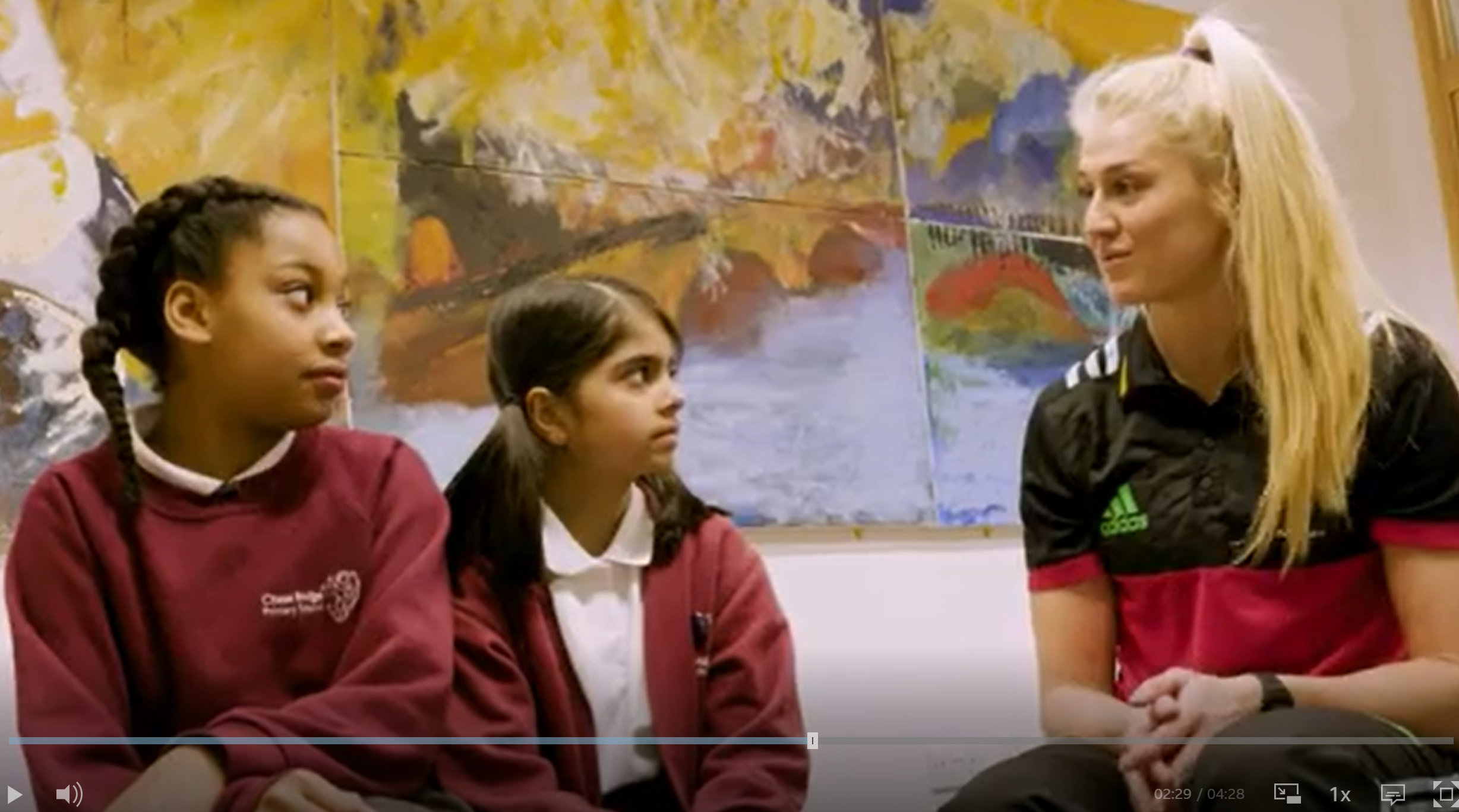 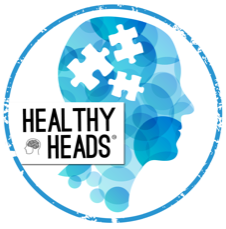 https://www.bbc.co.uk/teach/school-radio/assemblies-ks1-ks2-british-values-mutual-respect/zp8yhcw
When is it easy to show respect?
When is it harder to show respect?
Do you have to earn respect?
If so, what do you have to do to earn it?
What do you need to do to show respect?
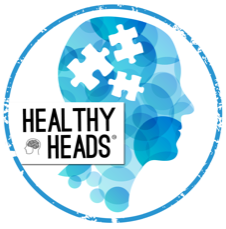 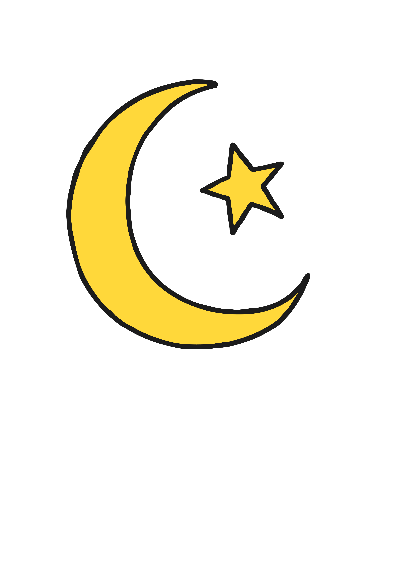 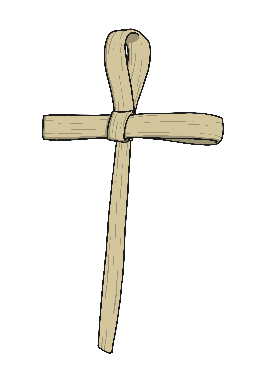 Starter task
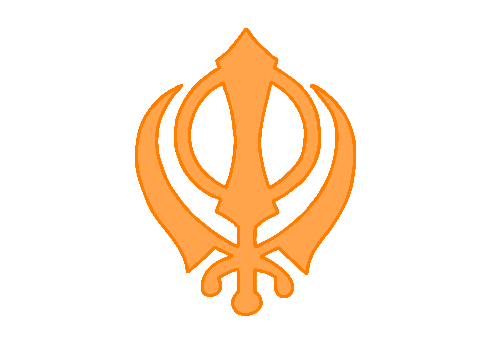 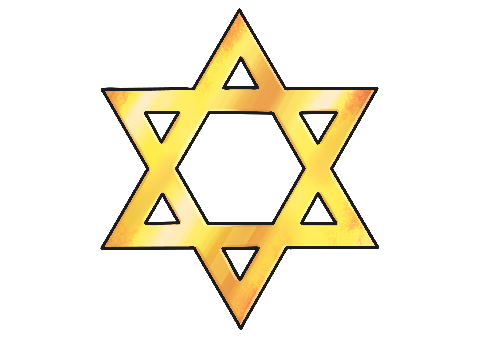 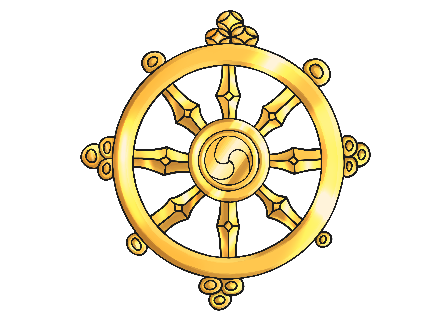 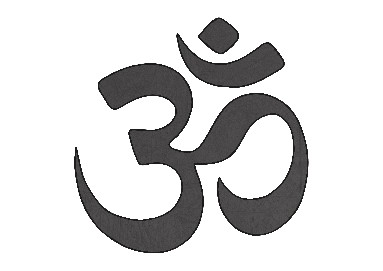 Can you name as many different faiths as you can?
Work with a partner and write them down!
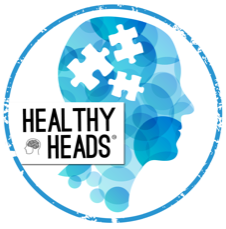 Mutual Respect for Different Faiths and Beliefs
There are lots of different people in Britain who all have different faith and beliefs.
It is very important that we treat others how we would like to be treated, with mutual respect, tolerance and we should pride ourself on being a genuinely good person.
What personal qualities 
can we show each day?
Hindus
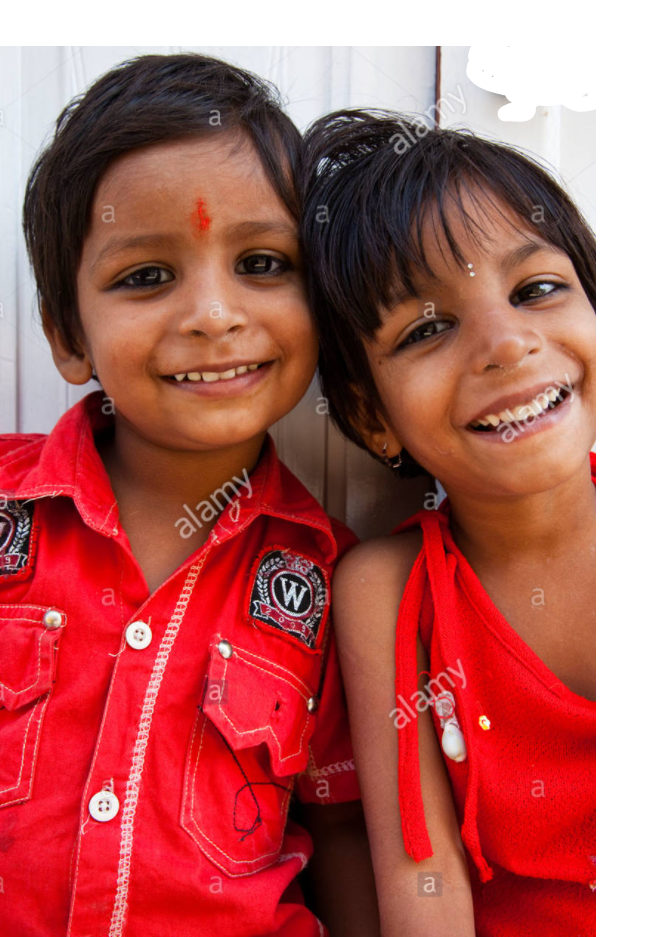 Buddhists
Jews
Muslims
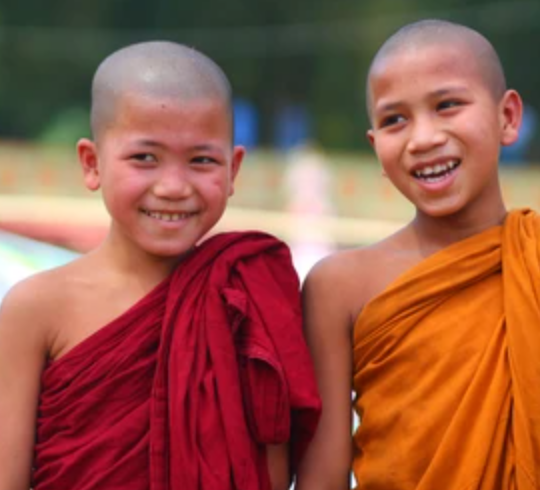 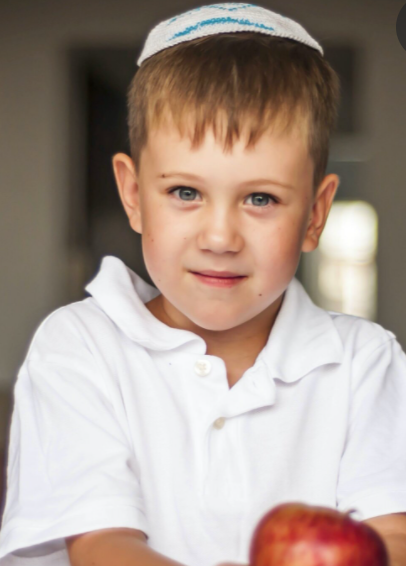 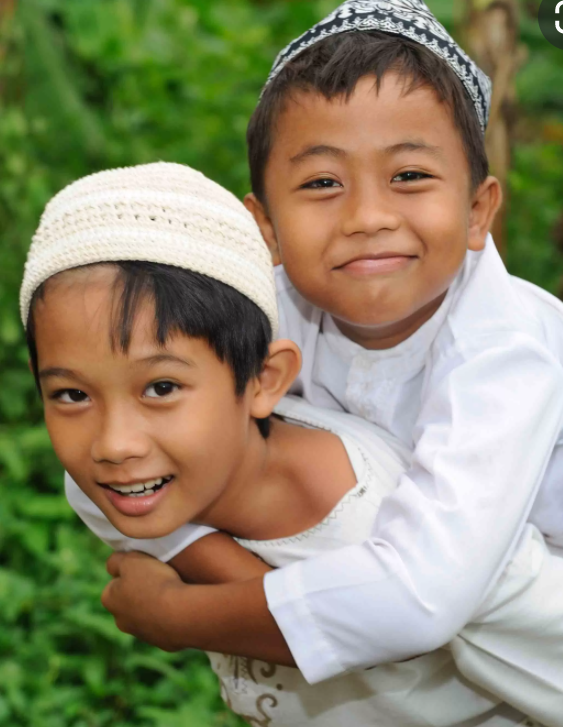 Sikhs
Christians
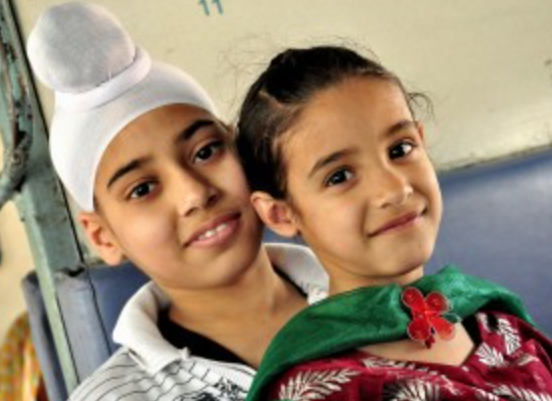 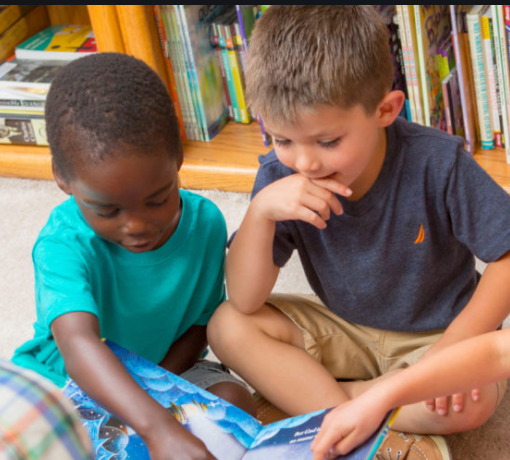 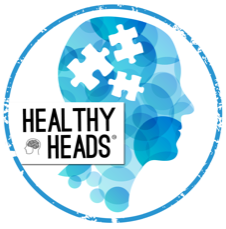 Physical Activity





We are going to play a few active games.

Respect 
How can you show respect during different activities?
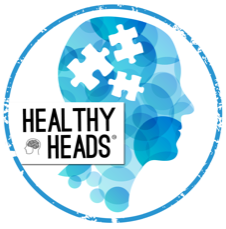